Indirizzo Informatico – Progetto «Informatico-Musicale»
PERCHÈ
La musica, avendo fondamenti fisico/matematici, può essere un veicolo per favorire lo studio delle discipline tecnologiche

Il mondo della tecnologia è presente in modo permeante nell’arte musicale

C’è una richiesta emergente di profili tecnici nel campo della musica
     	L’Afam fa boom di iscritti: +7%; in 8 anni raddoppiate le matricole
	Dal 2010/11 i corsi di studio Afam sono aumentati complessivamente del 30%
	Nel 2018 sono stati 16 mila i diplomati, un aumento del 60% rispetto ai numeri del 2011	       – fonte Tecnica della Scuola

Non esiste un corso di studi superiore che abbini musica e tecnologia

La cultura musicale costituisce un bagaglio aggiunto di competenze che ricadono positivamente su aspetti culturali e sociali
Indirizzo Informatico – Progetto «Informatico-Musicale»
A CHI?
A tutti i gli studenti che vogliono conseguire il diploma di Perito Informatico, acquisendo le competenze previste dal profilo

UNITE A

Un bagaglio di competenze su teoria e pratica musicale e sull’ applicazione di tecnologie informatiche alla  produzione, registrazione, elaborazione e diffusione del suono e della musica
Indirizzo Informatico – Progetto «Informatico-Musicale»
Autonomia scolastica: Quota di istituto del 20%
In base all'autonomia, le istituzioni scolastiche possono modificare il monte ore annuale delle discipline di insegnamento (le materie) per una quota pari al 20%.Tale quota consente alle scuole la compensazione tra discipline di insegnamento (meno ore ad una disciplina che vengono assegnate ad un'altra disciplina) oppure l'introduzione di una nuova disciplina di studio. Riferimenti normativi: Nota prot. 721 del 22 giugno 2006 e D.M. 47 del 13 giugno 2006.
COME?
Ciascuna materia, nel proprio orario curriculare, sviluppa un modulo didattico inerente alla musica.
Nelle materie di indirizzo, personale interno qualificato(*) introduce teoria e pratica musicale.
Al termine di ogni anno scolastico ogni studente produce un risultato tangibile del percorso annuale (Software, App, manufatto musicale…)
(*) Laurea in Conservatorio  cdc A29 - Musica negli istituti di istruzione secondaria di II grado
Indirizzo Informatico – Progetto «Informatico-Musicale»
COSA?
Indirizzo Informatico – Progetto «Informatico-Musicale»
COSA?
Indirizzo Informatico – Progetto «Informatico-Musicale»
DOPO?
Il profilo di uscita è Perito Informatico con un bagaglio di competenze sull’applicazione delle tecnologie a produzione, elaborazione, registrazione e diffusione della musica
Tutti i corsi Universitari
Corsi di AFM, Conservatorio di Musica, corsi di tecnico del suono, fonico
Informatica, Ingegneria Informatica e discipline scientifiche in generale
Aziende ed enti del settore informatico e tecnologico
Indirizzo Informatico – Progetto «Informatico-Musicale»
QUADRO ORARIO
QUANTO?
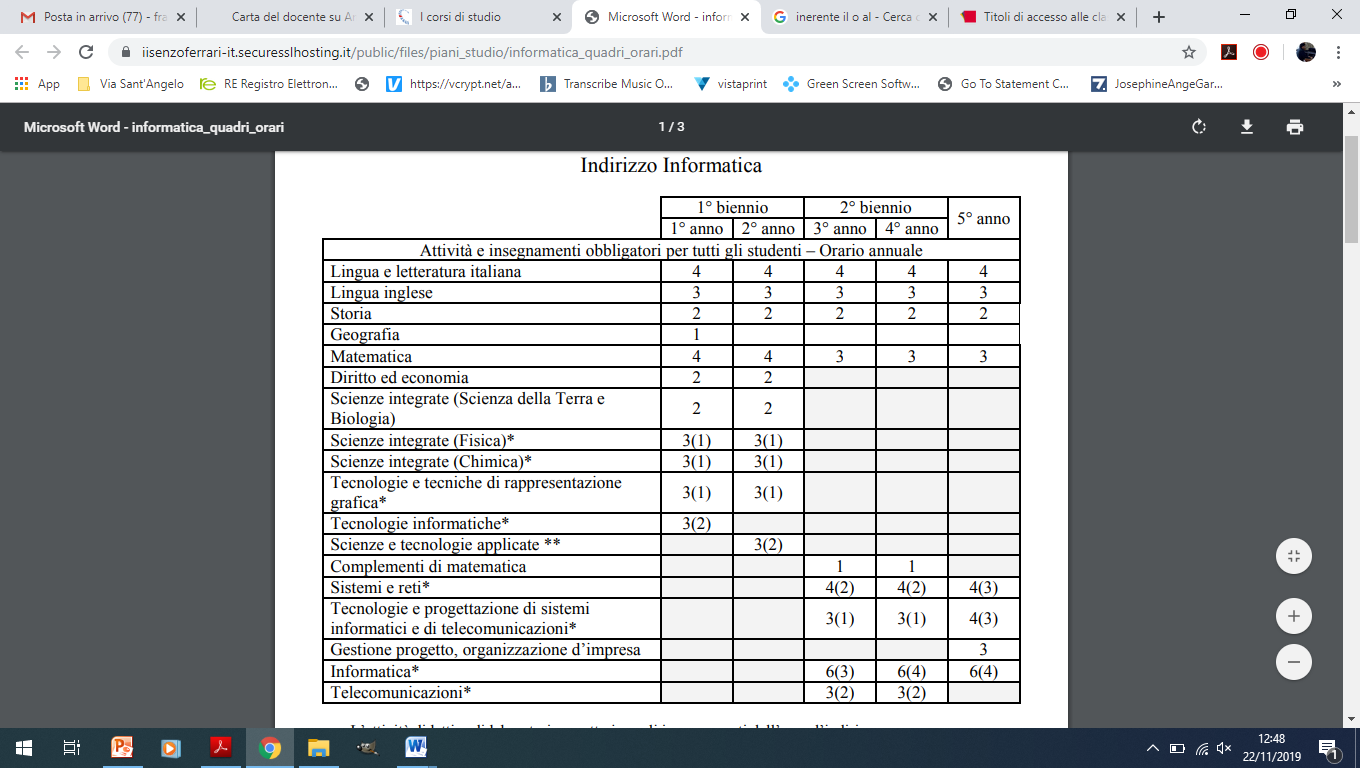 *
*
(*) Integrate da attività di teoria e pratica musicale individuale e in gruppo